«Развитие наставничества   в дополнительном образовании детей»
Региональная инновационная площадка
2021-2024 гг
МБОУ ДО  города Костромы «Детско-юношеский центр «Ровесник»
МБУ ДО города Костромы “Центр естественнонаучного развития «ЭКОсфера» (Станция юных натуралистов) имени выдающегося земляка Зубкова Виктора Федоровича”
МБУ ДО города Костромы «Детский морской центр»
МБУ ДО города Костромы Детско-юношеский центр города Костромы «АРС»
МБУ ДО центр дополнительного образования «Уникум» городского округа город Буй Костромской области
МУДО  «Дом творчества Города Галича Костромской области»
МОУ   Барановская средняя общеобразовательная школа Буйского муниципального района Костромской области
МКОО  «Палкинская средняя школа» Антроповского муниципального района Костромской области
МБУДО  «Дом детского творчества» Красносельского муниципального района Костромской области
МБОУ ДО   «Центр детского творчества» городского округа город Мантурово Костромской области
МБУ ДО  «Центр развития и творчества» муниципального района город Нея и Нейский район Костромской области
МБОУ  Чухломская средняя общеобразовательная школа имени А.А.Яковлева Чухломского муниципального района Костромской области
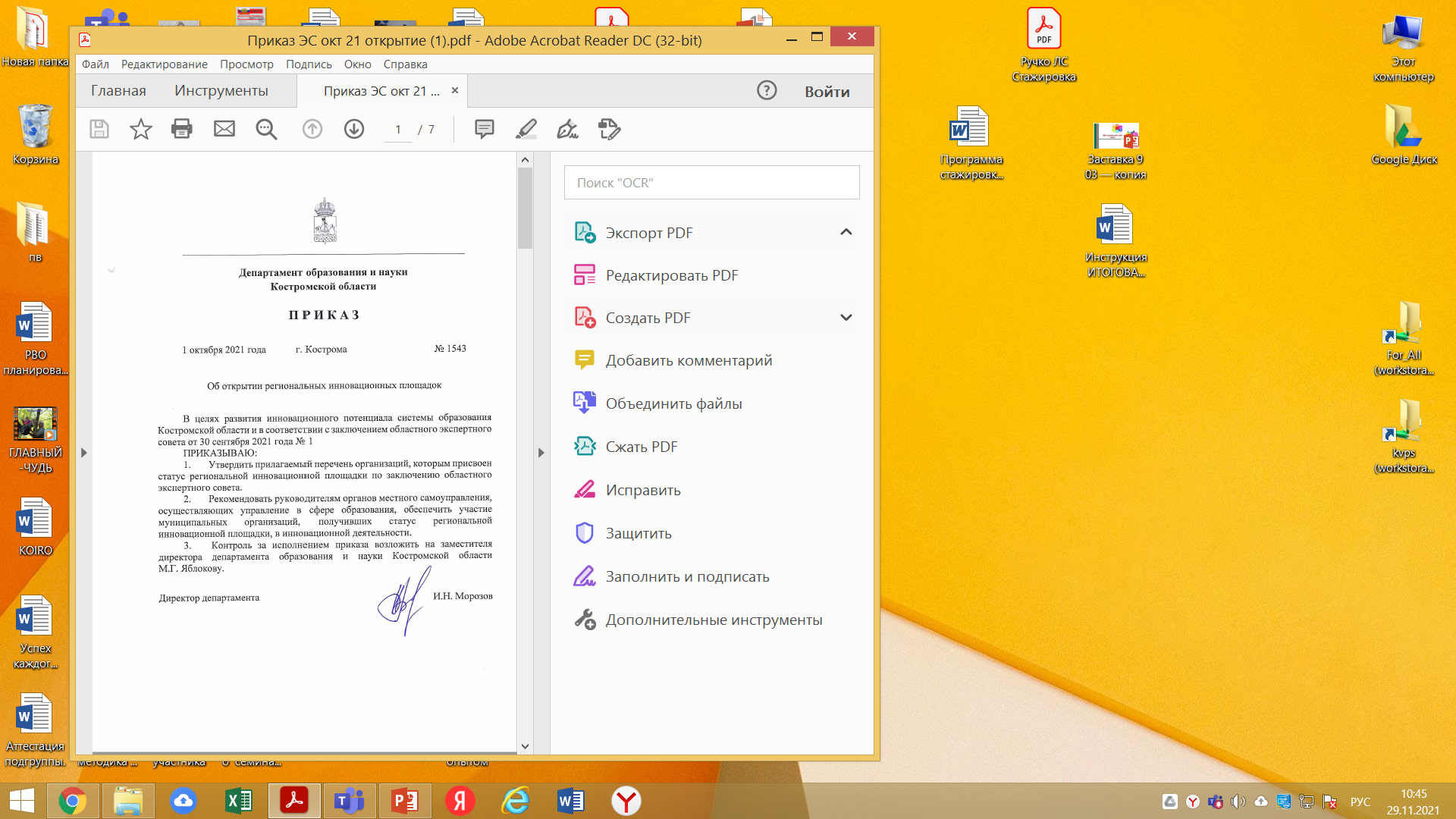 Цель проекта:
 внедрение различных форм и механизмов   наставничества   в образовательный процесс в образовательных организациях дополнительного образования, описание форм и механизмов наставничества, представление опыта работы на совместных научно-методических и образовательных мероприятиях

Задачи проекта:

формирование нормативно-правового регламента инновационной деятельности; 
изучить теоретические подходы к пониманию наставничества как ресурса повышения эффективности дополнительного образования
формирование команд организаций дополнительного образования, осуществляющих разработку, апробацию и внедрение различных форм и механизмов   наставничества в образовательный процесс в образовательных организациях дополнительного образования, научно-методическое сопровождение деятельности проектных команд участников проекта;
разработка и внедрение различных форм и механизмов   наставничества в образовательный процесс с учетом имеющихся ресурсов, специфики деятельности образовательных организаций;
обеспечение формирования и функционирования методической сети по вопросам наставничества в дополнительном образовании, выявление и распространение успешного опыта внедрения различных форм и программ наставничества
Основные результаты реализации проекта
внедрение различных форм и механизмов   наставничества в образовательных организациях дополнительного образования Костромской области;
ресурс в сети Интернет, обеспечивающий внедрение различных форм и механизмов   наставничества в образовательный процесс в образовательных организациях дополнительного образования Костромской области;
методическая сеть по вопросам наставничества в дополнительном образовании, обеспечивающая совместную согласованную деятельность по достижению конкретных результатов;
система онлайн и офлайн мероприятий по внедрение различных форм и механизмов   наставничества в образовательный процесс в образовательных организациях дополнительного образования Костромской области;
распространение и внедрение лучших наставнических практик различных форм и ролевых моделей для обучающихся, педагогов и молодых специалистов региона
формирование баз программ наставничества и лучших практик
расширение форм и методов наставнической деятельности, используемых педагогами
Продукты проекта
примеры различных форм и механизмов   наставничества в образовательных организациях дополнительного образования Костромской области;
 методические рекомендации по внедрению различных форм и механизмов   наставничества в образовательных организациях дополнительного образования   на основе разработанных примеров;
Базы программ и лучших практик наставничества
Web-узел проекта.
Этапы проекта
1 Этап
 Организационно-подготовительный
2021-2022 год
2 Этап
Организационно-практический
2022-2023
2023-2024
3 Этап
Обобщающий
2024
1 этап -Организационно-подготовительный2021-2022 год
Разработка положения и программ наставничества
WEB -узел проекта
Формирование проектных команд на базе участников проекта
Обучение наставников
Формирование нормативно-правового  документов
инновационной деятельности
в организациях
Формирование методической сети по вопросам наставничества
Разработка необходимых методических материалов для наставников и наставляемых
Создание базы наставников
Обучение
проектных команд общеобразовательных организаций – участников
2 Этап -Организационно-практический2022-2023 уч.г2023-2024 уч.г
Пополнение базы наставников и наставляемых
Мероприятия по поляризации  наставничества
Апробация и внедрение различных форм наставничества
Мероприятия  по закреплению гармоничных и продуктивных отношений в рамках наставничества
Банк программ наставничества
Формирование наставнических пар
Мероприятия по распространению практик настаничества
3 этап -Обобщающий2024
Региональный конкурс наставников
Форум «PROПрактики наставничества»
Обобщение опыта внедрения различных форм и механизмов  наставничества
Конференция 
«Наставничество от теории к практике»
Банк практик  наставничества
Дистанционная школа наставничества 
«На пути к успеху»
Разработка методических рекомендаций по внедрению различных форм и механизмов наставничества в дополнительном образовании
Публикации
План работы РИП на 2021 - 2022 учебный год
до 31 марта 2022 г.
Размещение материалов на WEB ресурсе
апрель 2022 г.
Обучение наставников
30 ноября 2021 г.
Знакомство с проектом, обсуждение
15 января – март 2022 г.Взаимообучение «Наставничество  в ОО»
май 2022г.
 Анонс программ наставничества
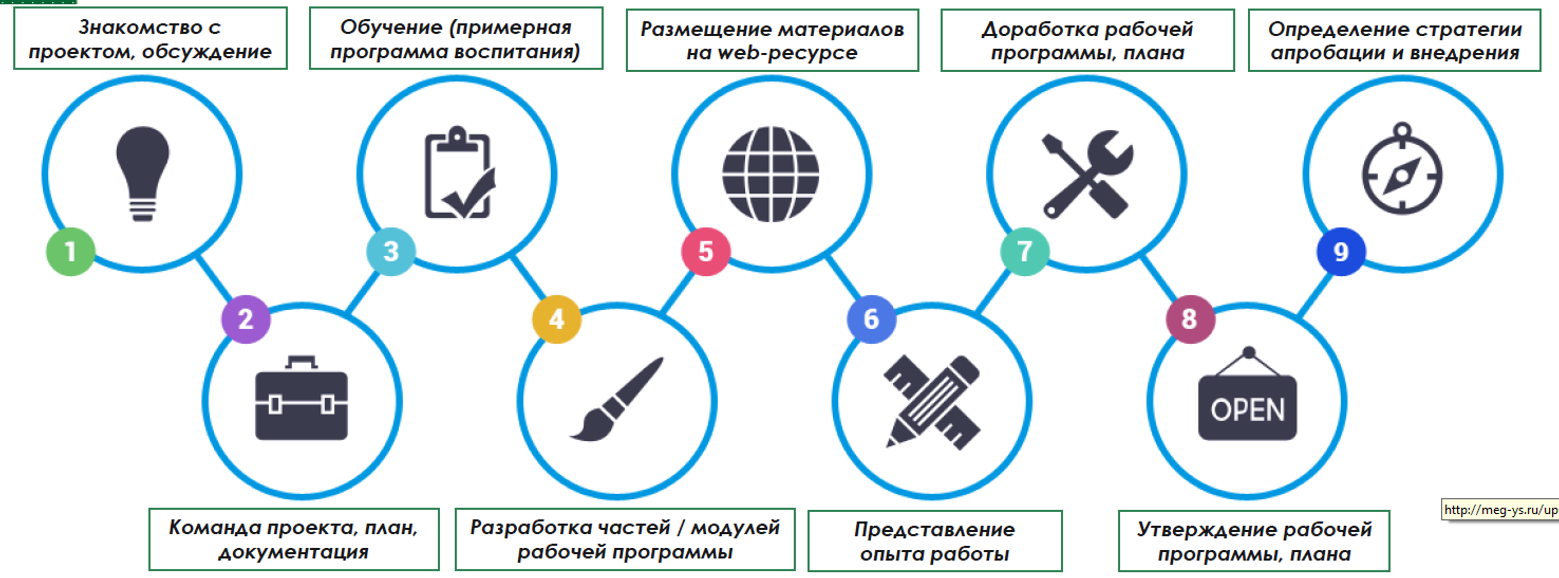 1-10 декабря 2021 г.
Рабочая группа, документация                     (приказ, план работы РИП организации)
февраль-март  2022г. Формирование банка наставников и наставляемых
март 2022г.
Разработка положения по наставничеству
Апрель 2022 г. 
Разработка программ наставничества разных форм
WEB ресурс проекта
http://www.eduportal44.ru/sites/RSMO-test/SitePages/%D0%9D%D0%B0%D1%81%D1%82%D0%B0%D0%B2%D0%BD%D0%B8%D1%87%D0%B5%D1%81%D1%82%D0%B2%D0%BE%20%D0%B2%20%D0%B4%D0%BE%D0%BF%D0%BE%D0%B1%D1%80%D0%B0%D0%B7%D0%BE%D0%B2%D0%B0%D0%BD%D0%B8%D0%B8.aspx
Программа взаимообучения «Наставничество»
Таблица взамообучения
https://docs.google.com/spreadsheets/d/1fkEJC69hYUaHSxRyHI0H7rdYaAGi9dyICMKpmsg8PyM/edit#gid=0
До 8 декабря
Спасибо за внимание!